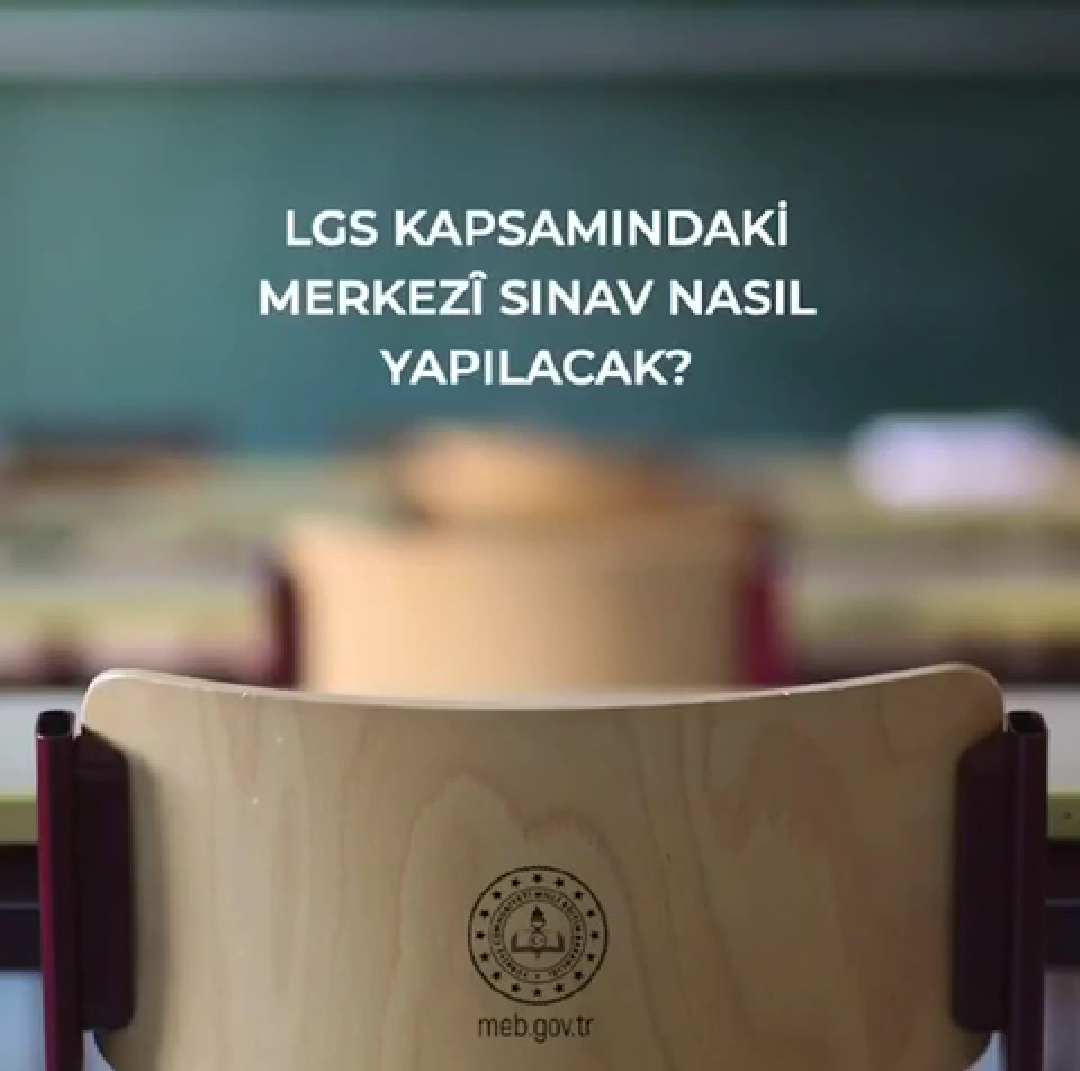 Koç Rehberlik Servisi
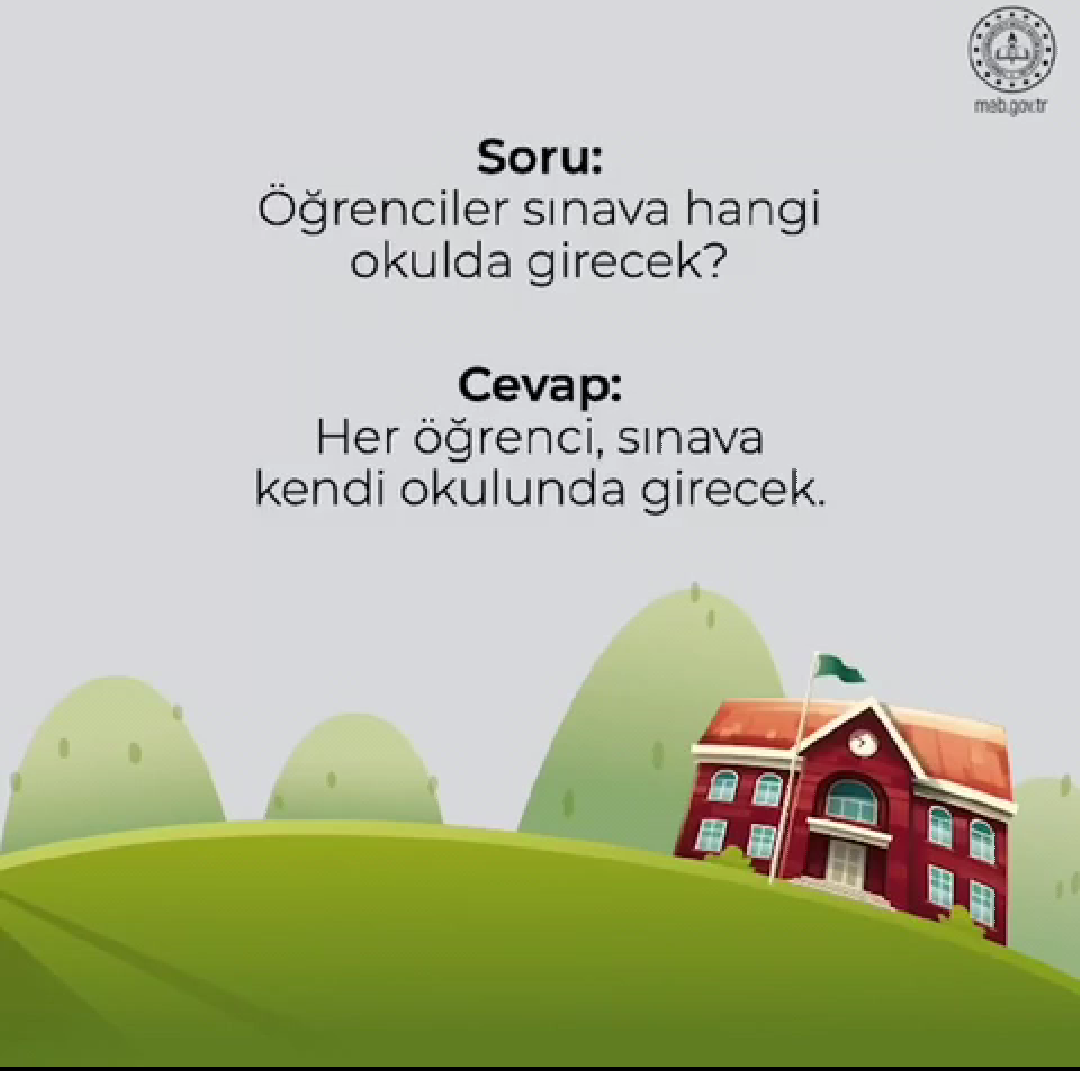 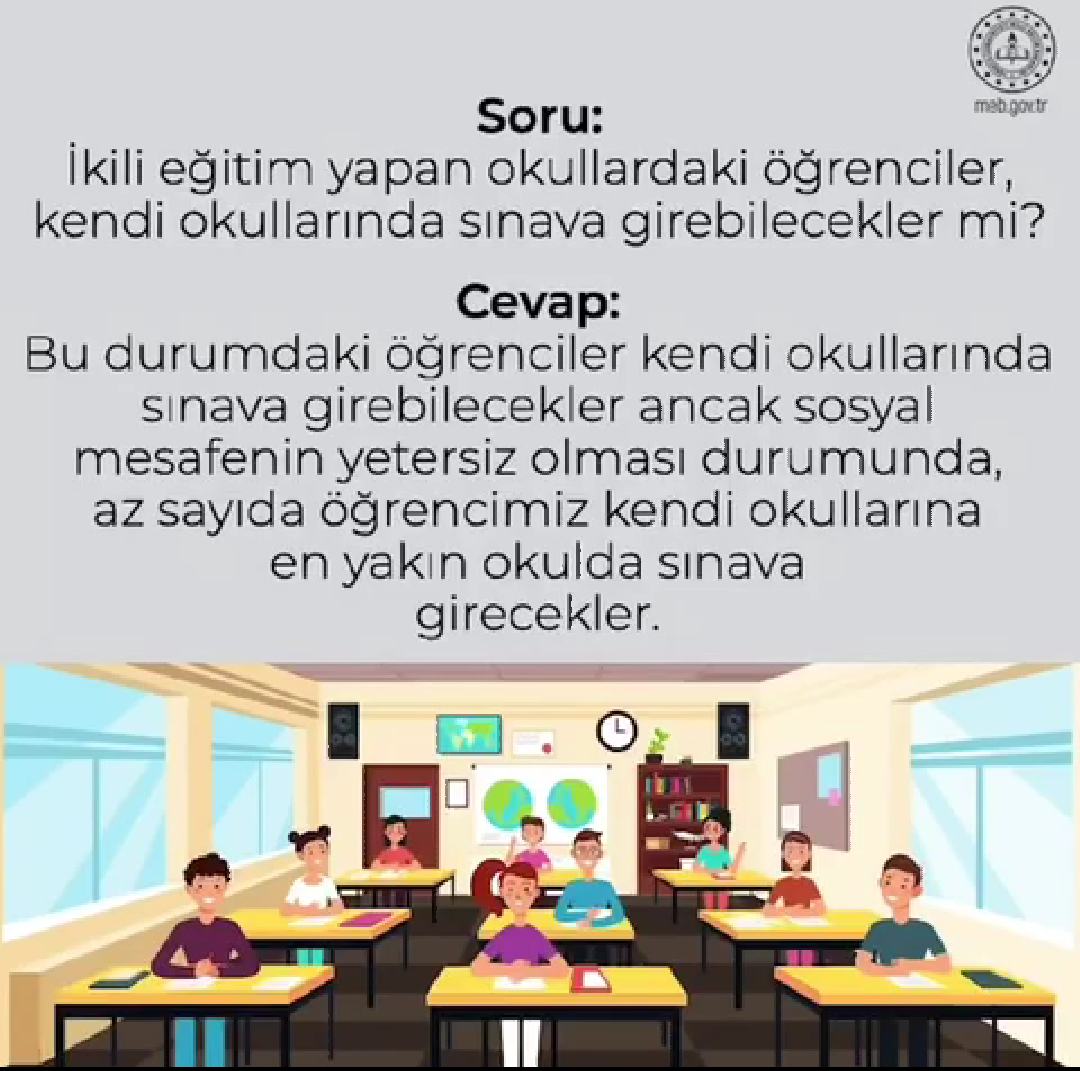 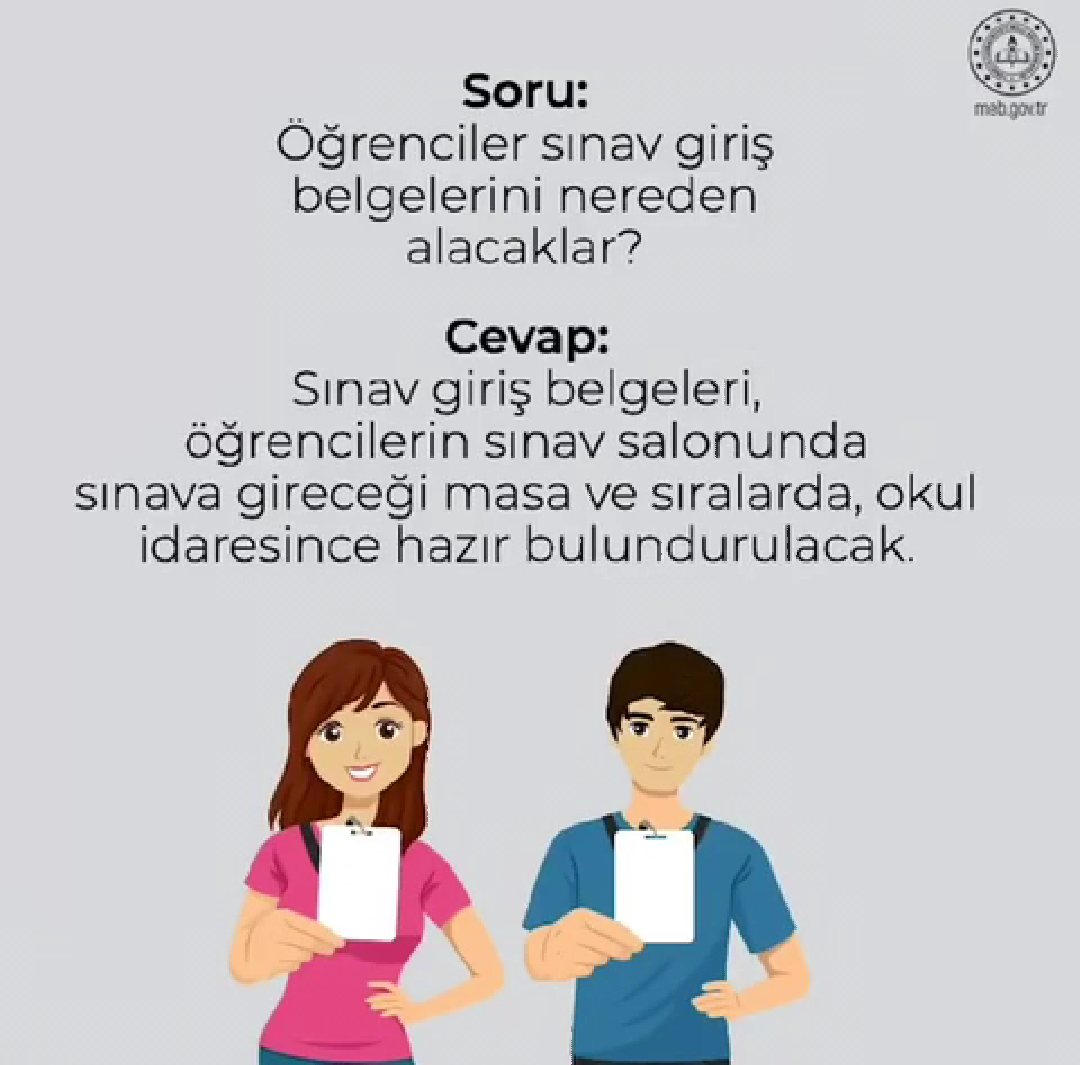 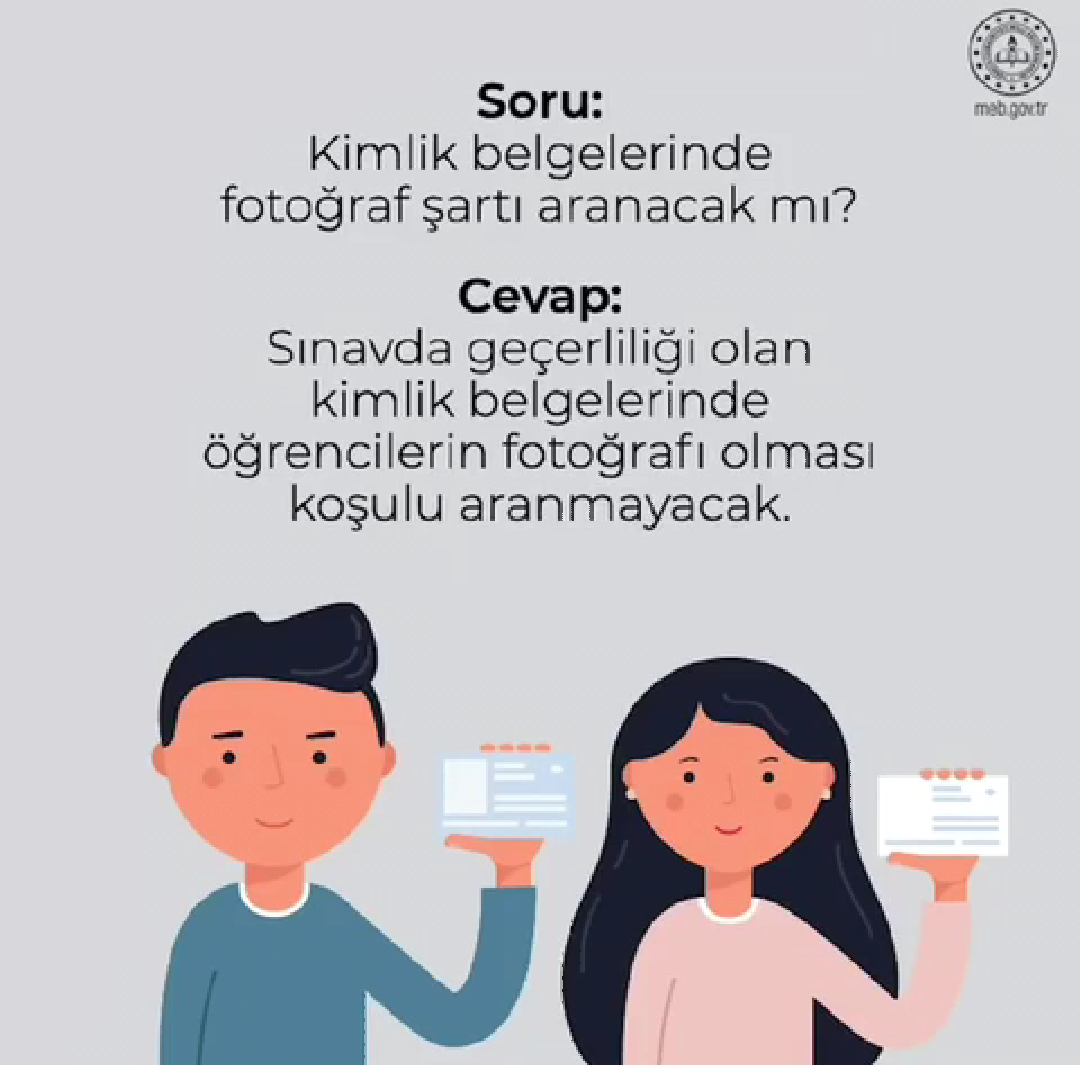 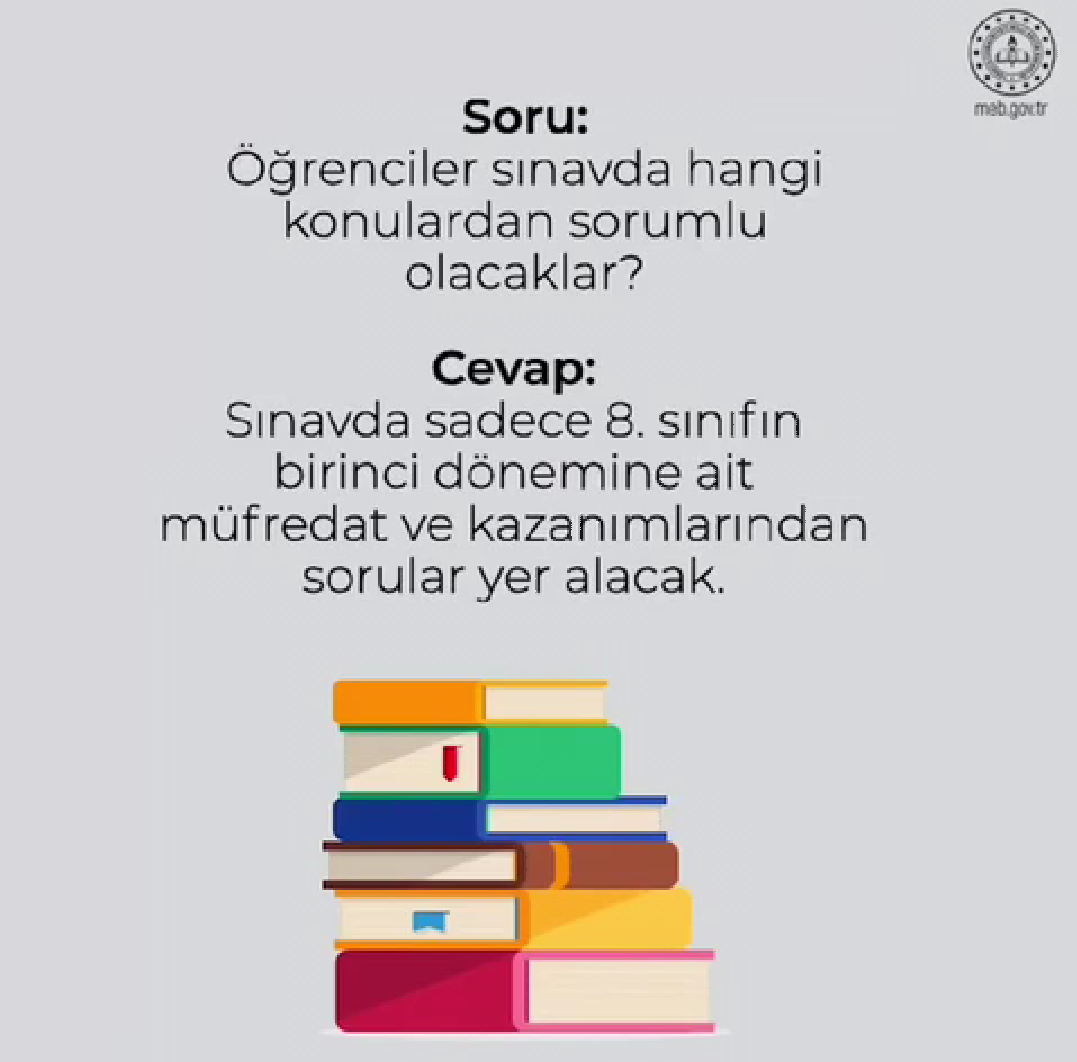 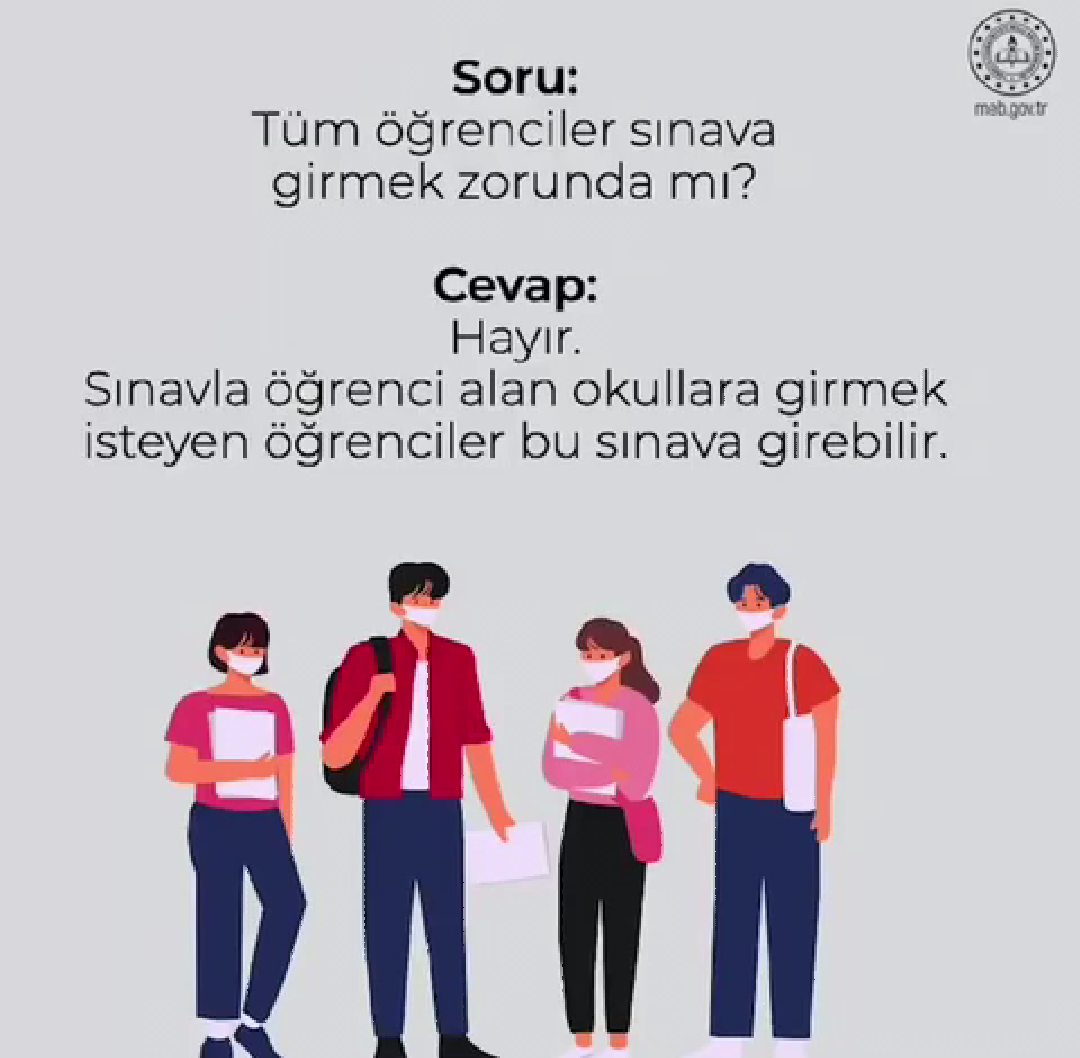 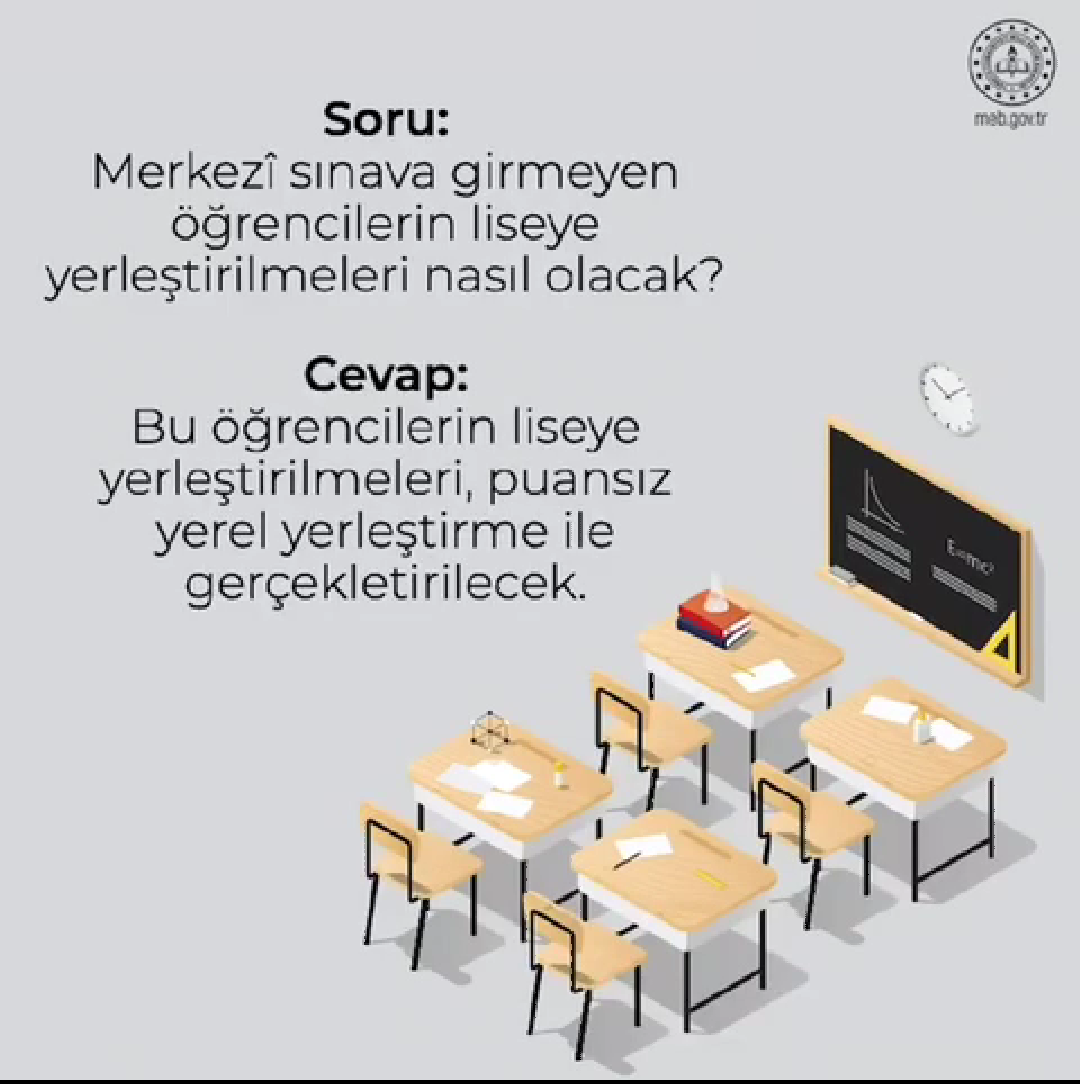 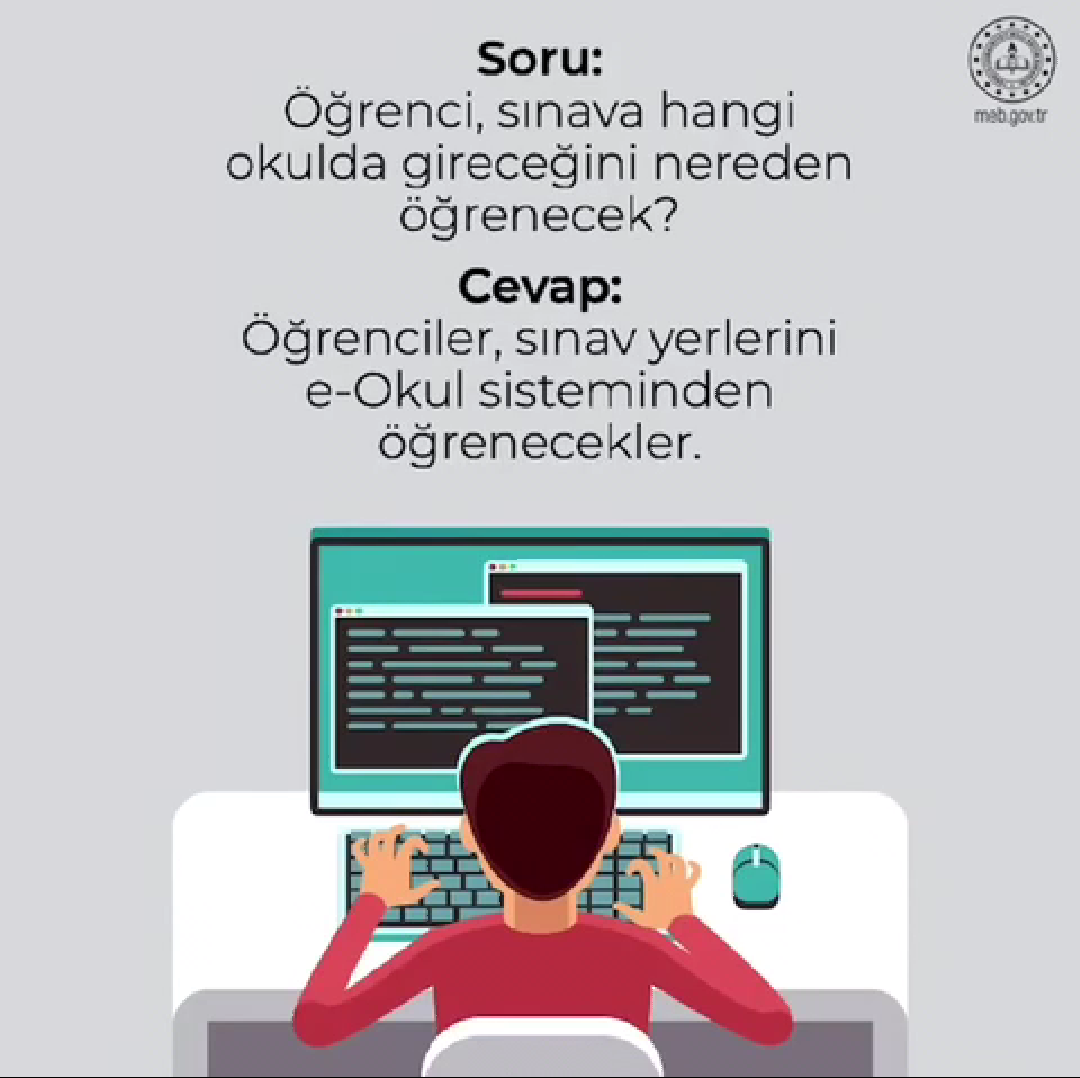 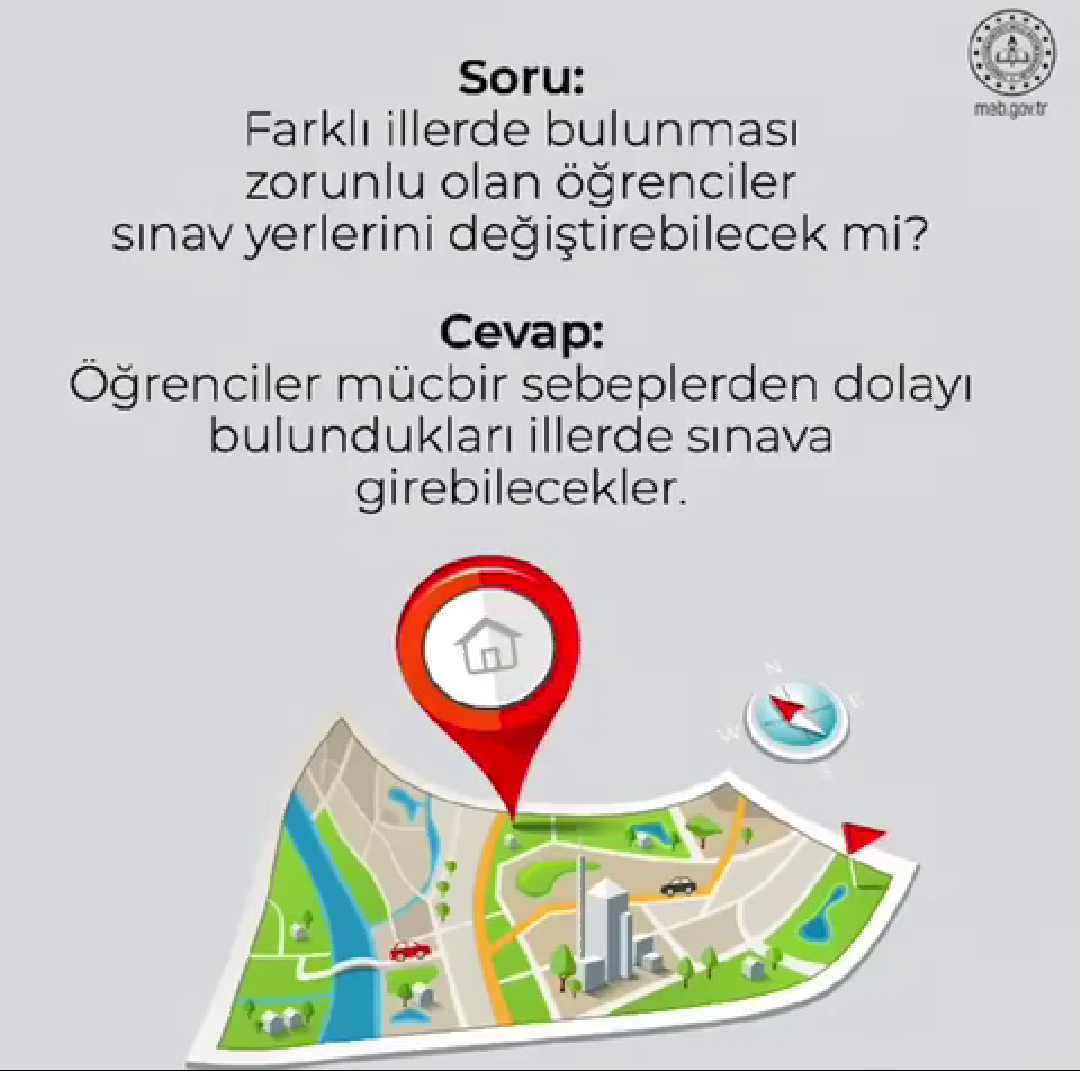 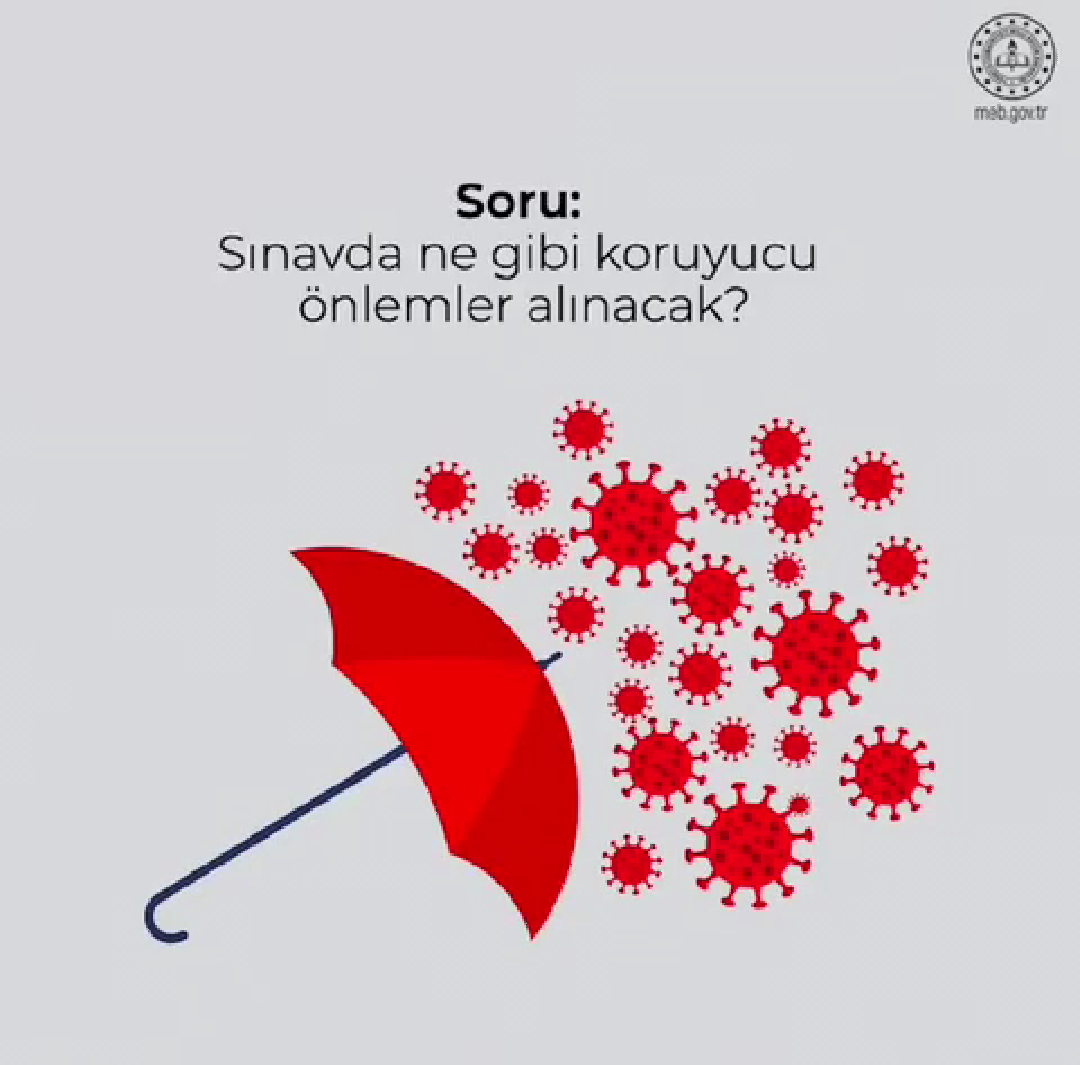 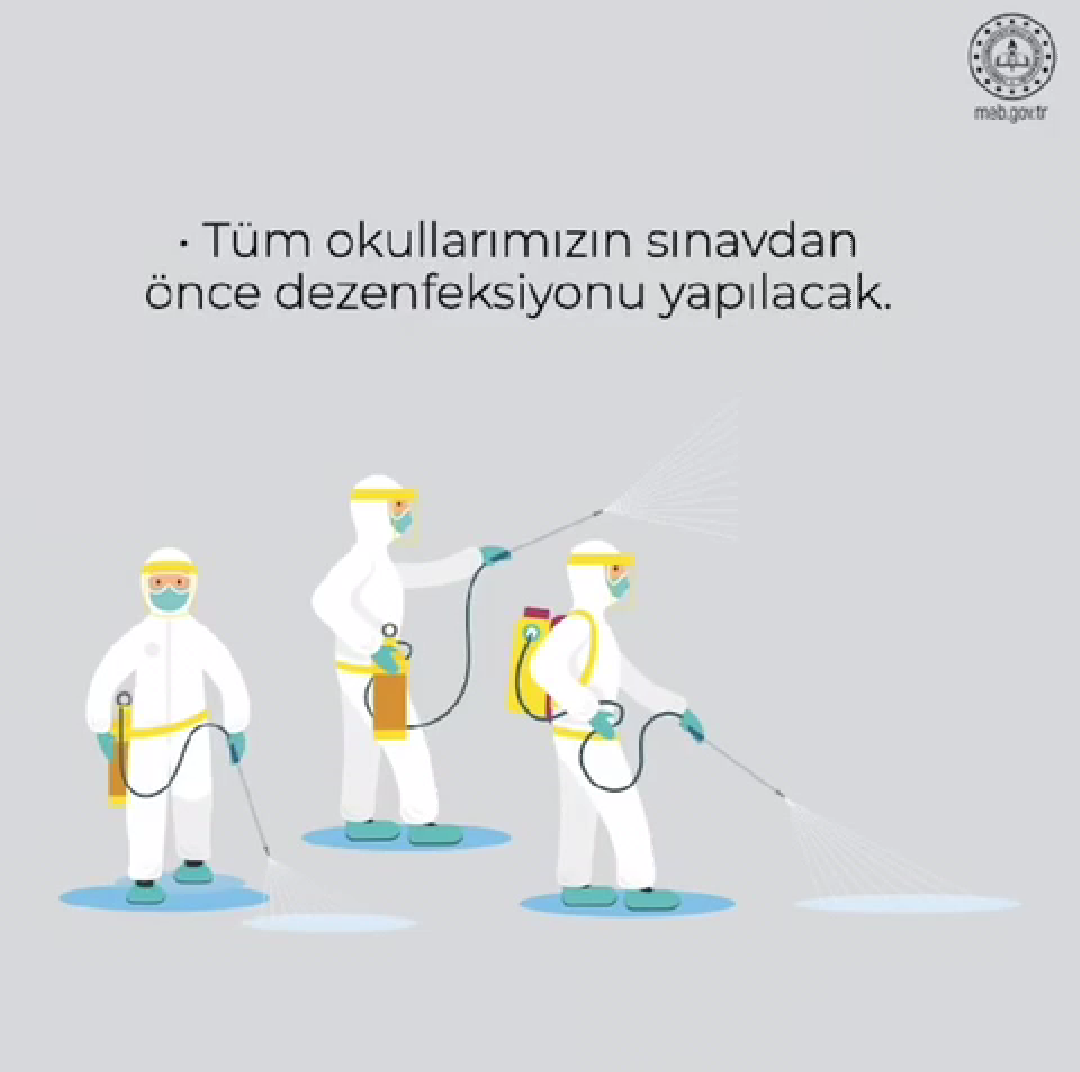 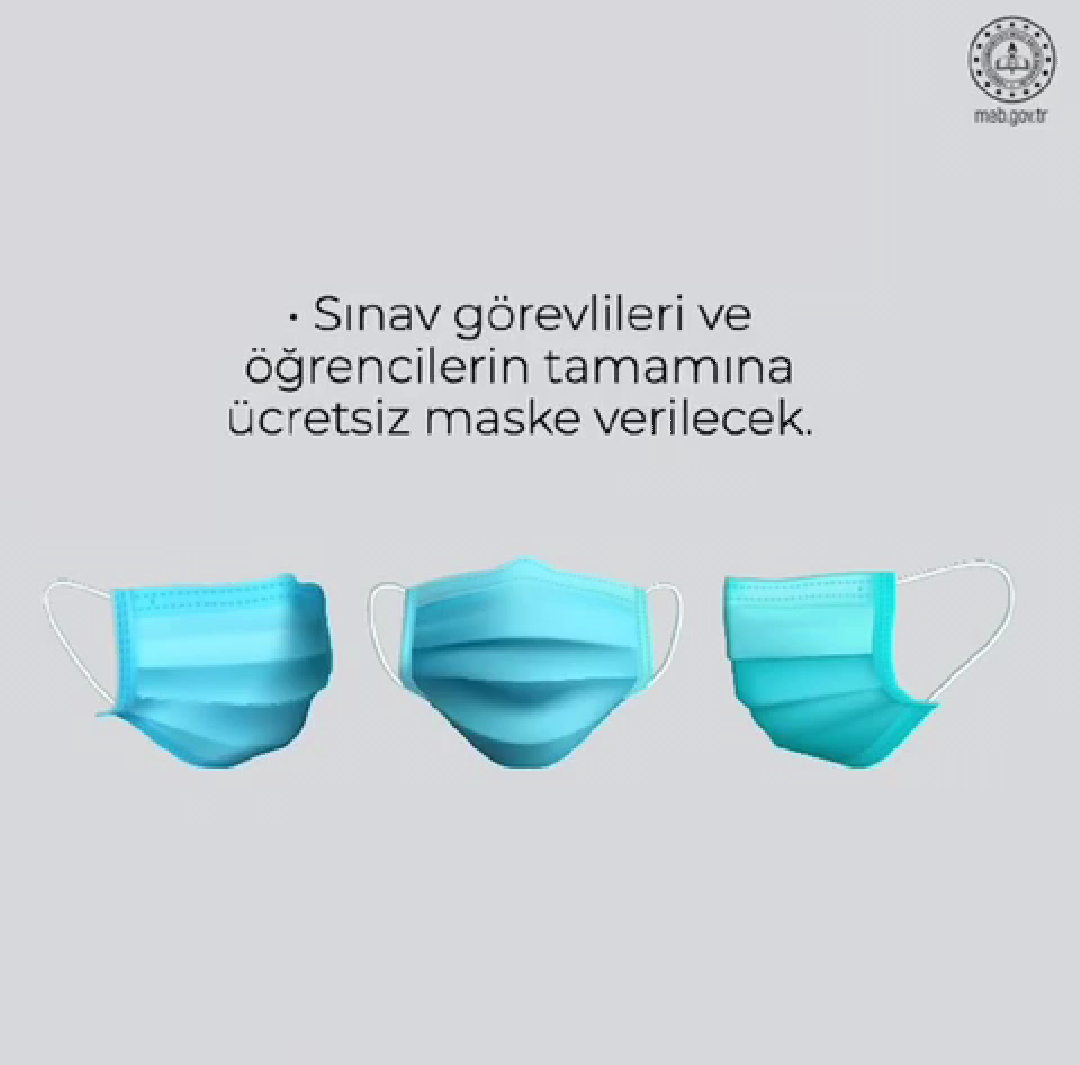 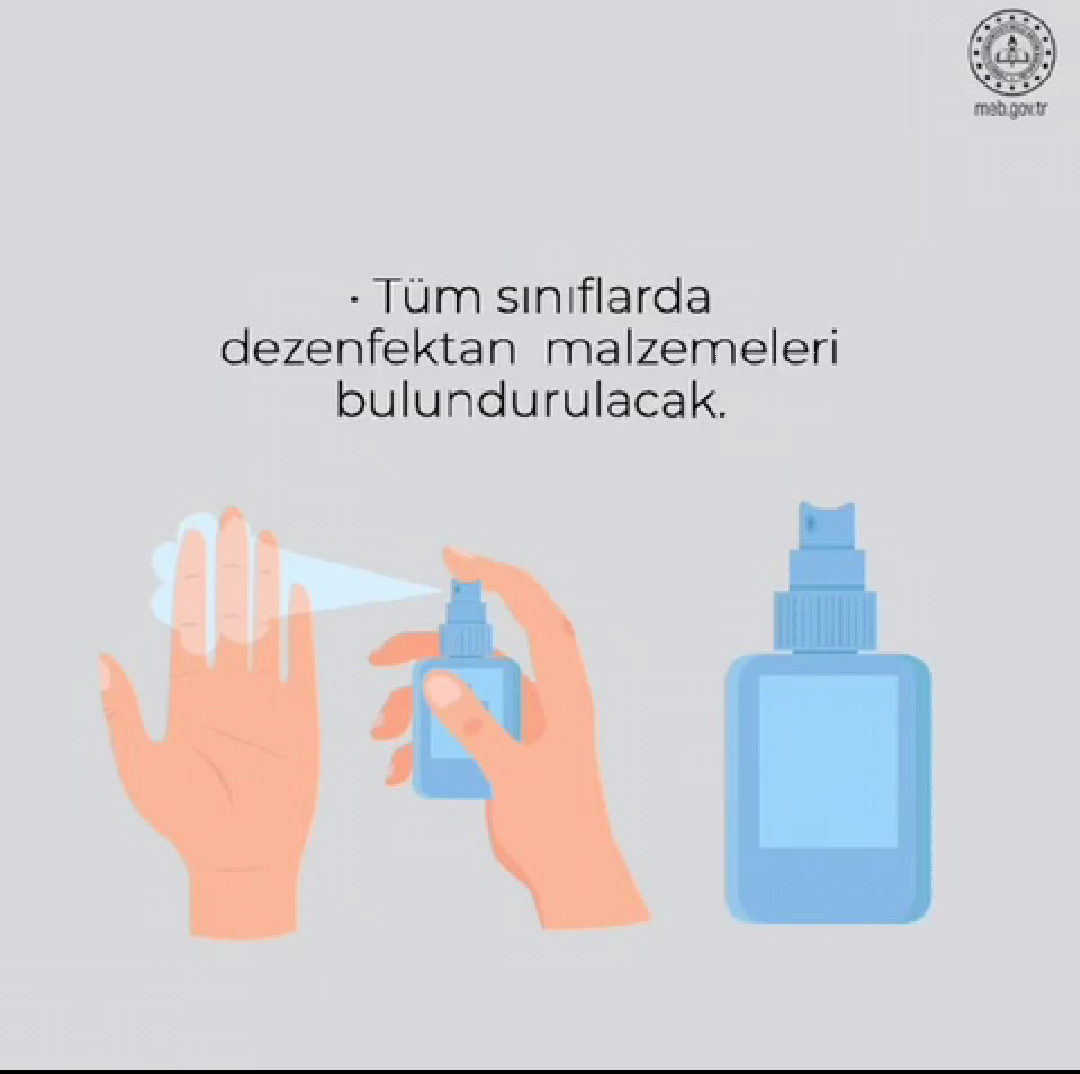 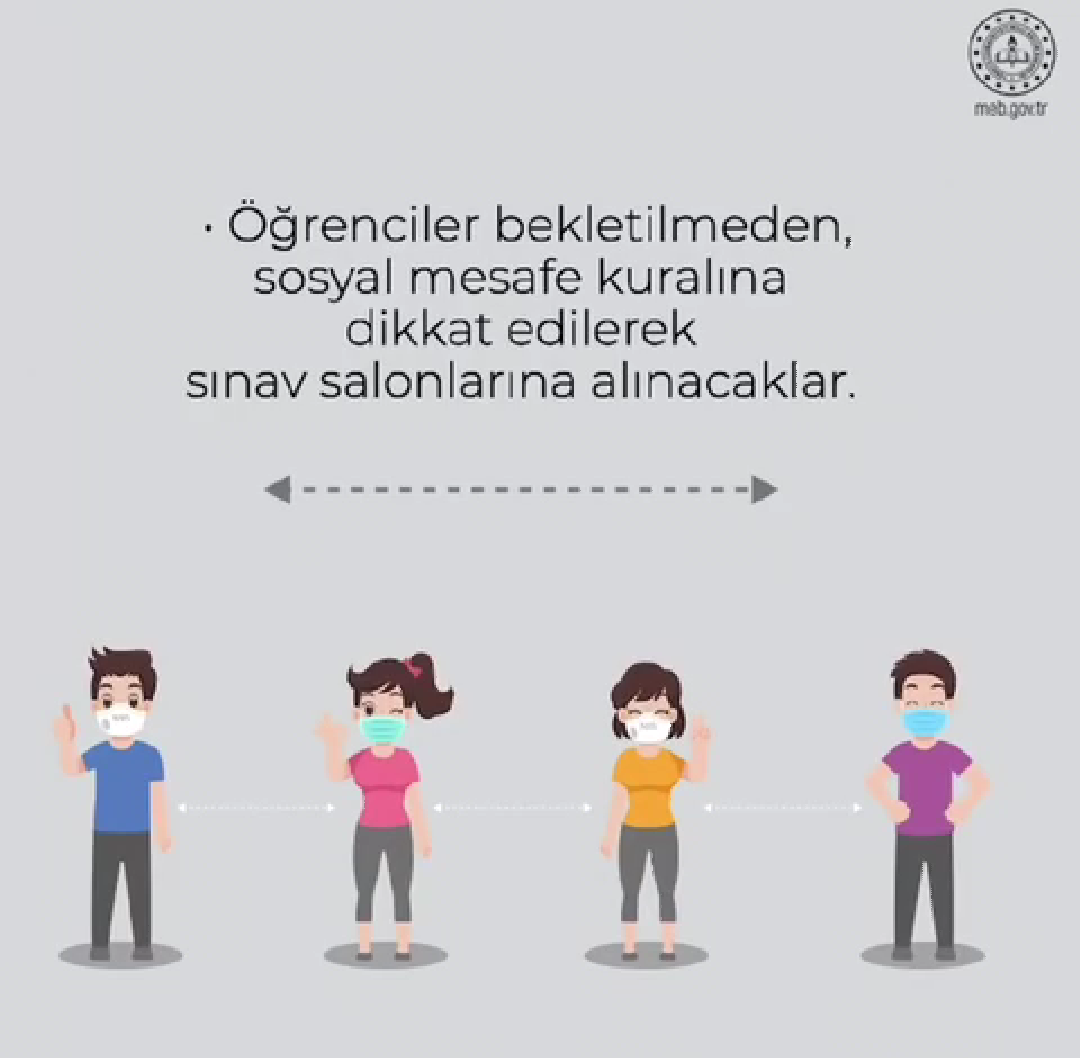 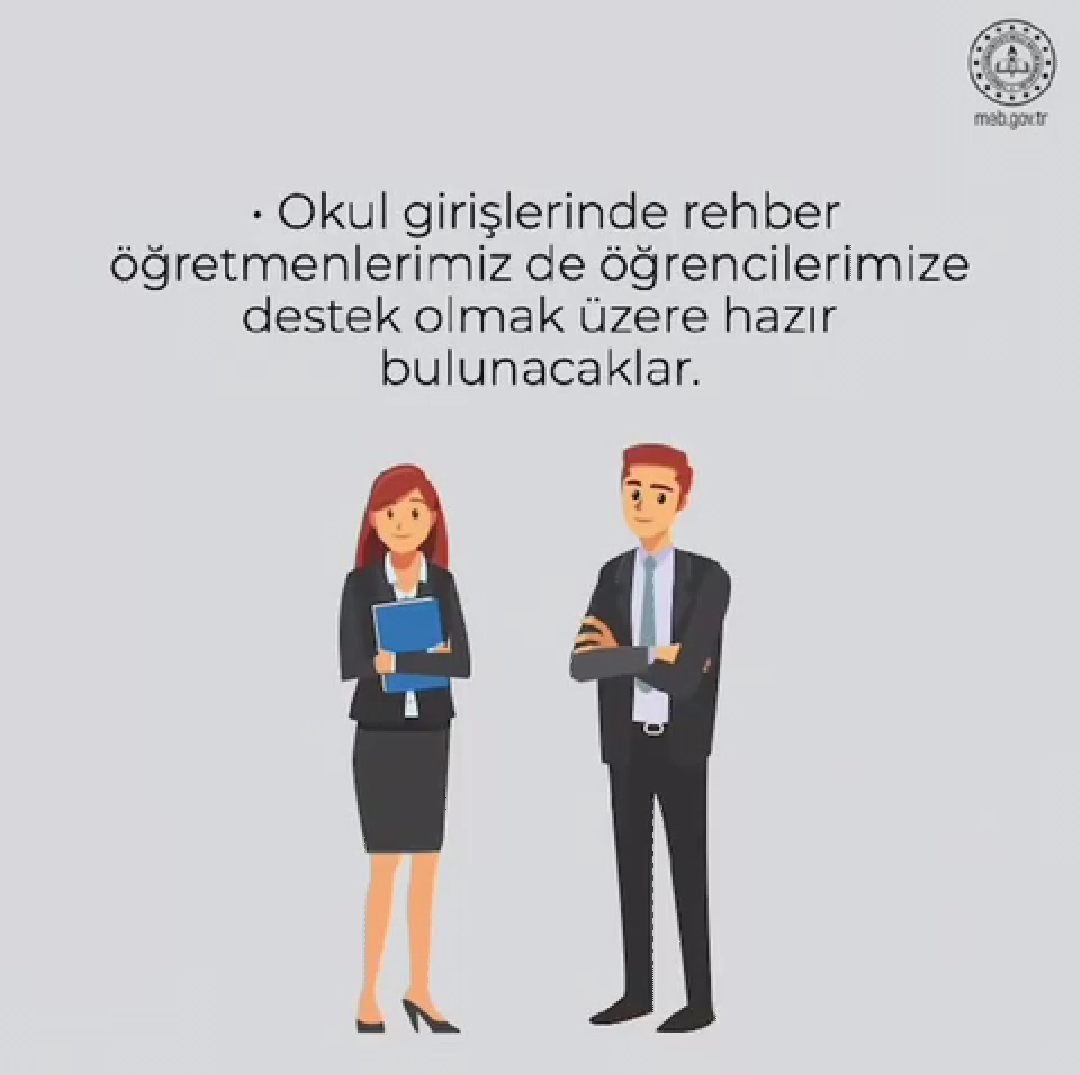 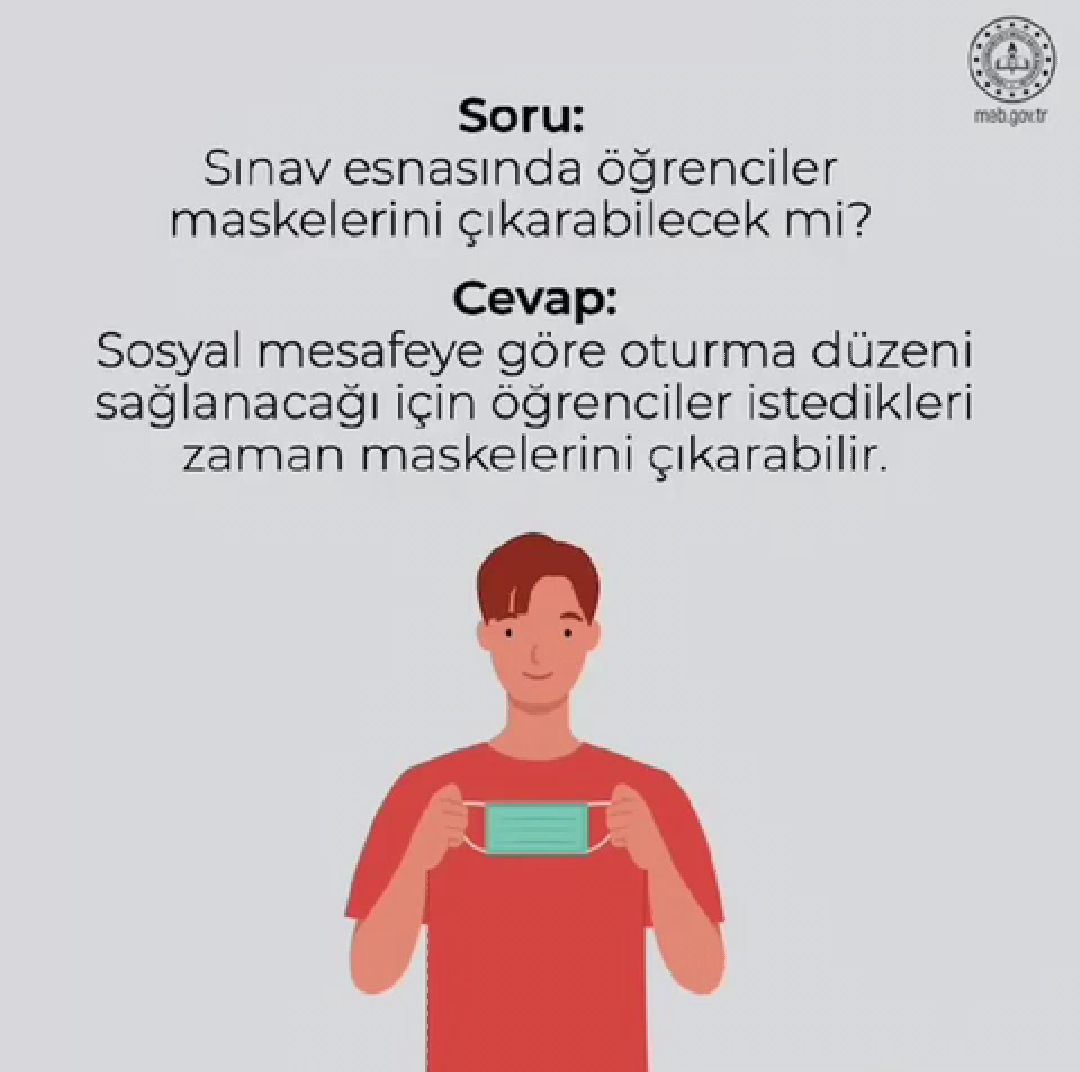 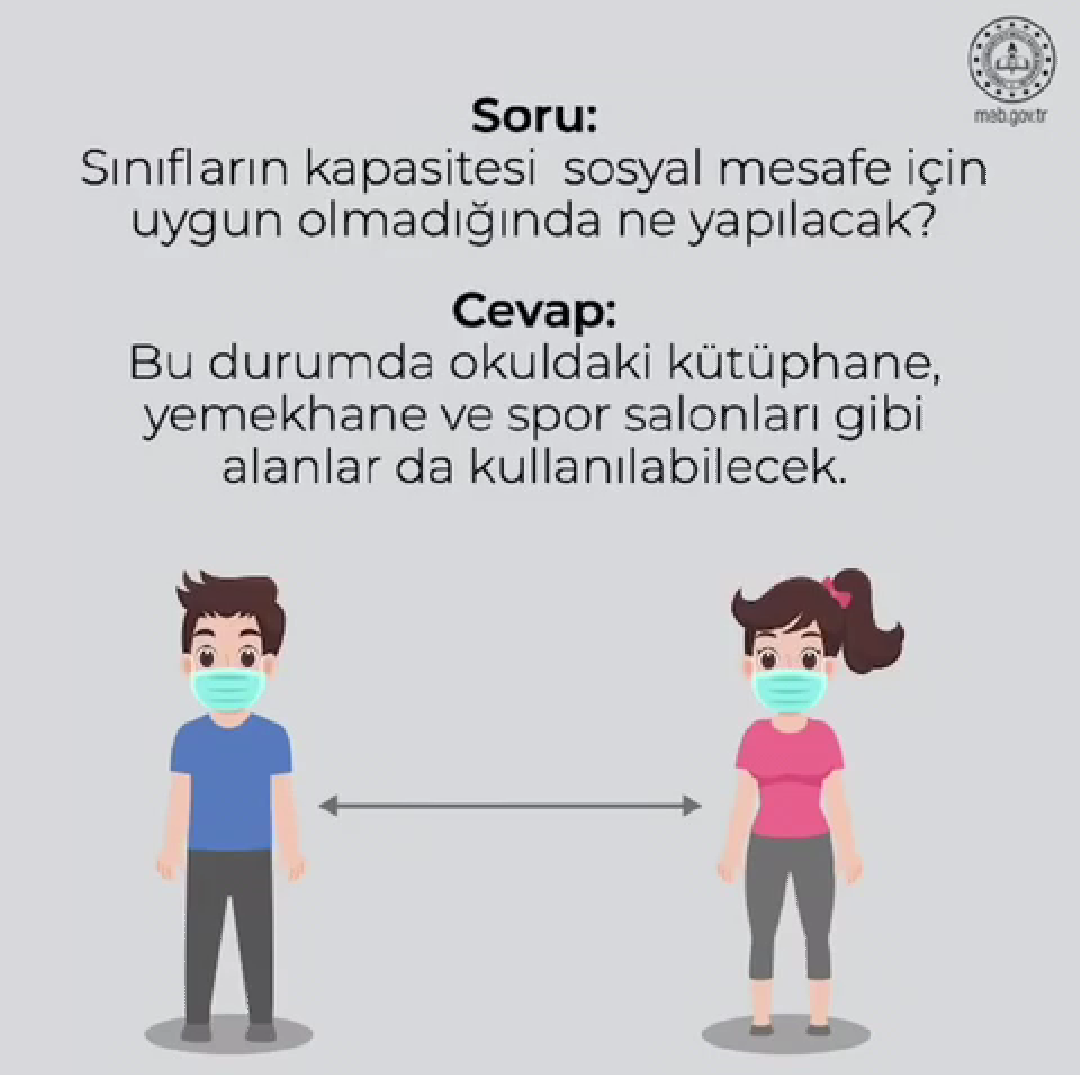 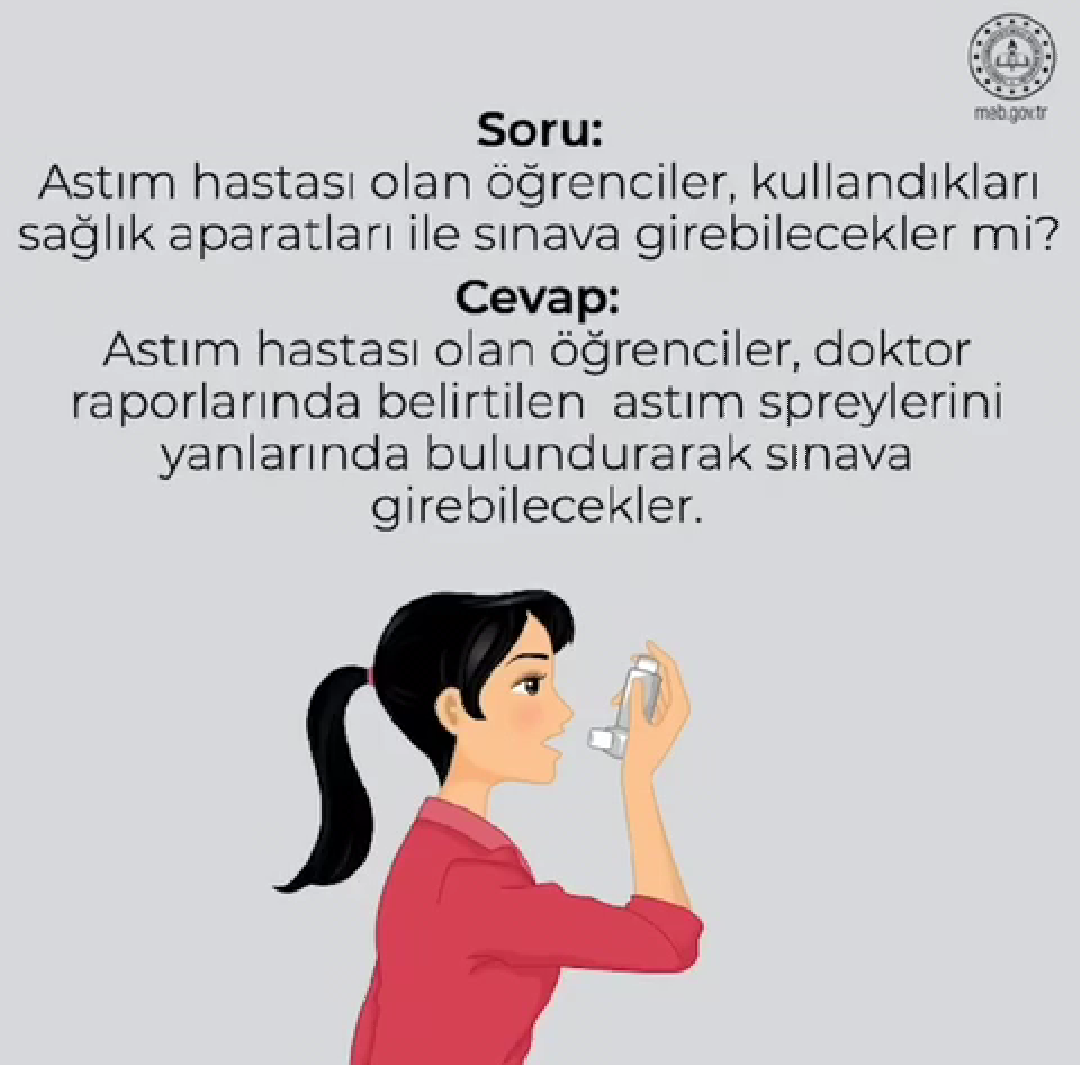 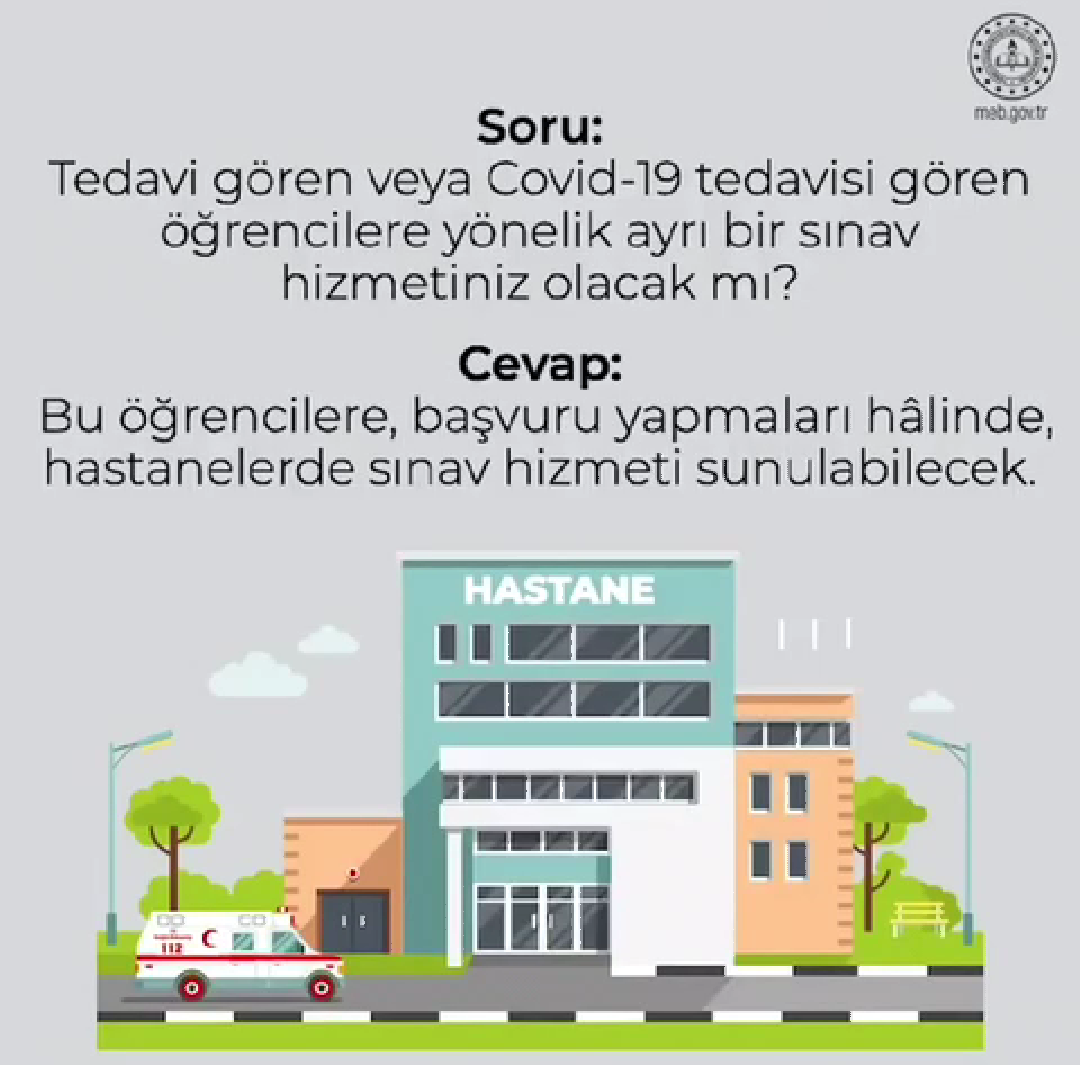 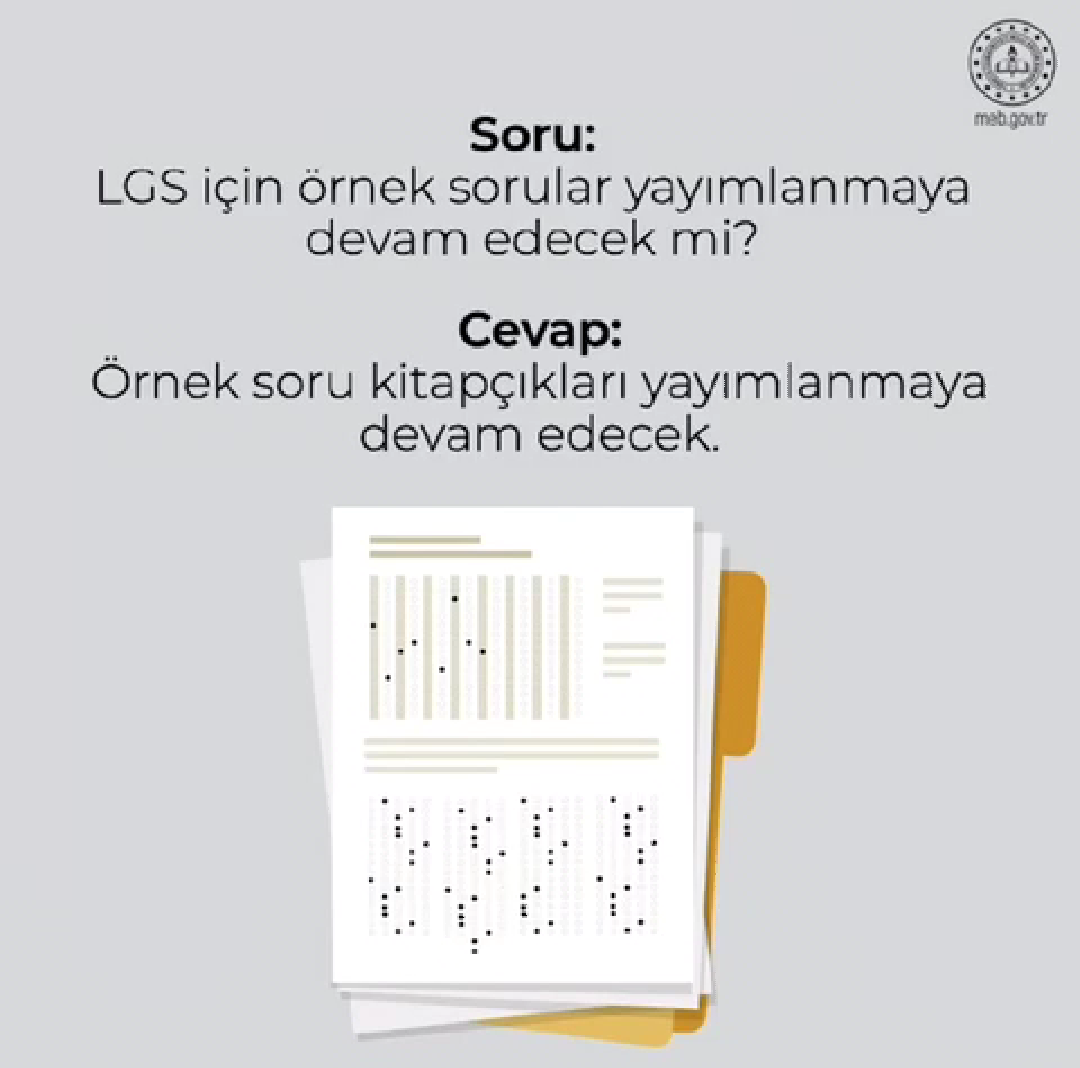 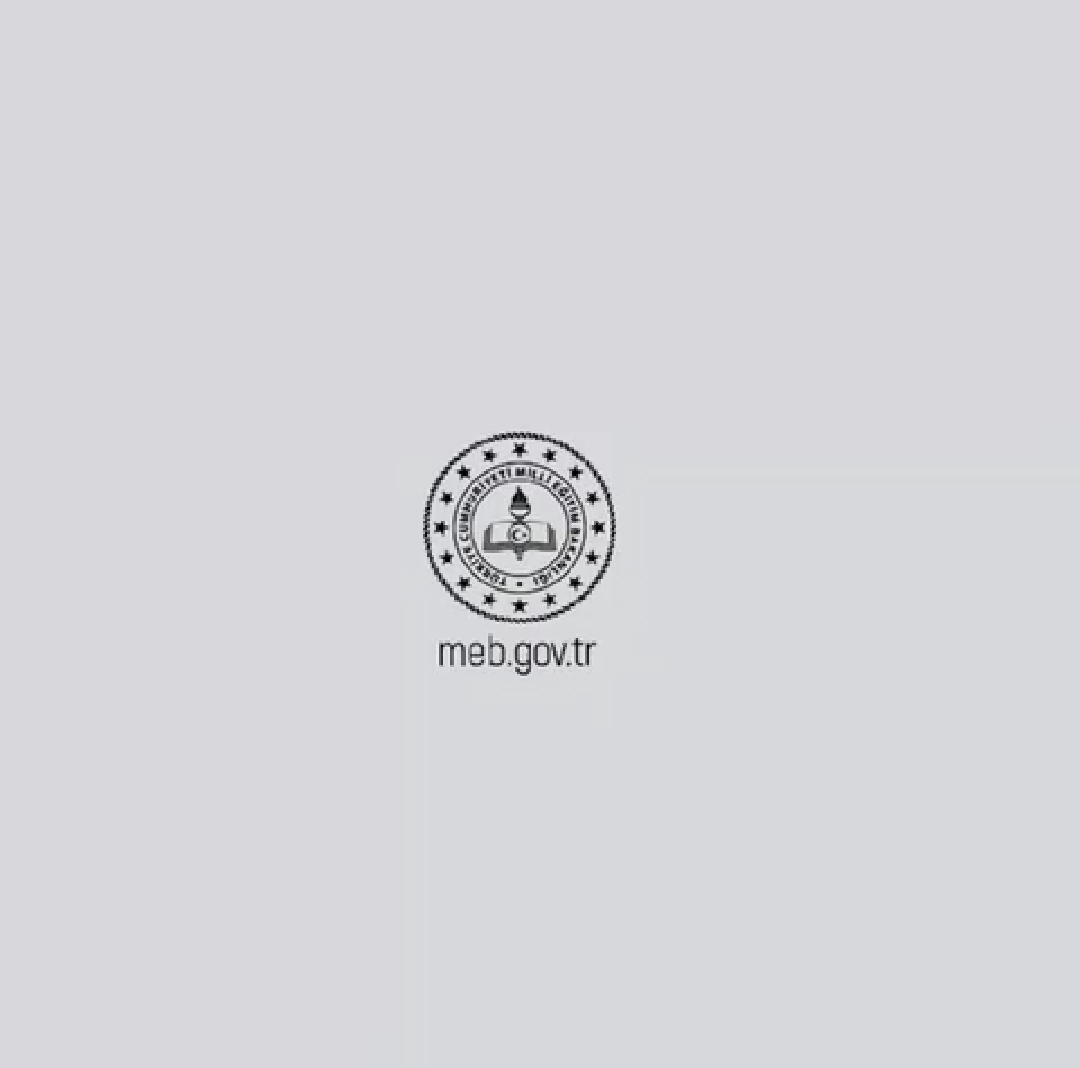 Koç Rehberlik Servisi



Sağlıklı Günler Diler.